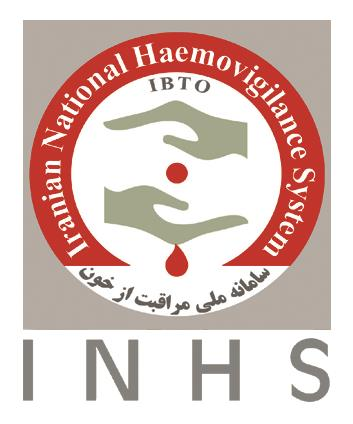 Hemovigilance
Dr. M.Edalati
عناوین
آشنایی با سیستم هموویژیلانس
آشنایی با فراورده های خونی و استاندارد های مربوطه
آشنایی با عوارض انتقال خون و مدیریت آنها
آشنایی با فرم های مختلف هموویژیلانس
تعریف
1-گزارش عوارض ناشی از تزریق به صورت سيستماتيك و جمع آوري در يك واحد

2 -گردآوري و تجزيه و تحليل داده هاي مربوط به اثرات ناخواسته انتقال خون و اعلام خطر به منظور تصحيح و   اخذ اقدامات  اصلاحي لازم براي جلوگيري از وقوع مجدد آنها
3 - مستند سازي موارد تزریق خون در يك بيمارستان و بررسي مقايسه اي آن در سال هاي متوالي

 4 - هدایت و ارتقای تزریق خون در بیمارستان ها
شعارما:
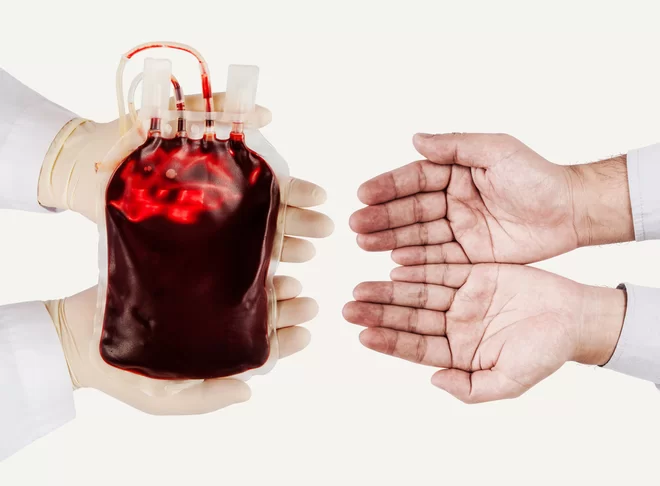 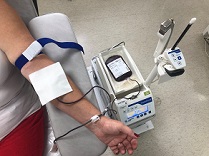 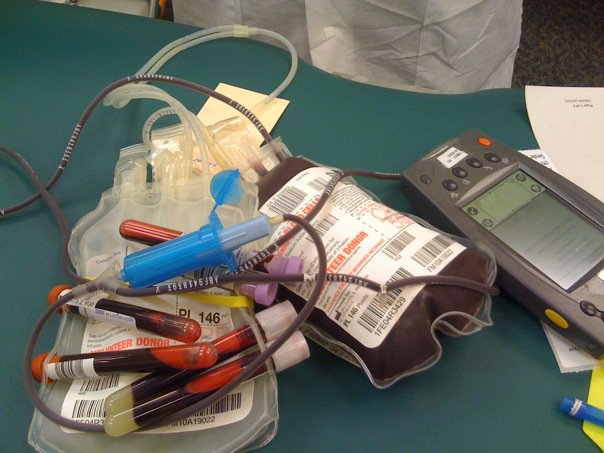 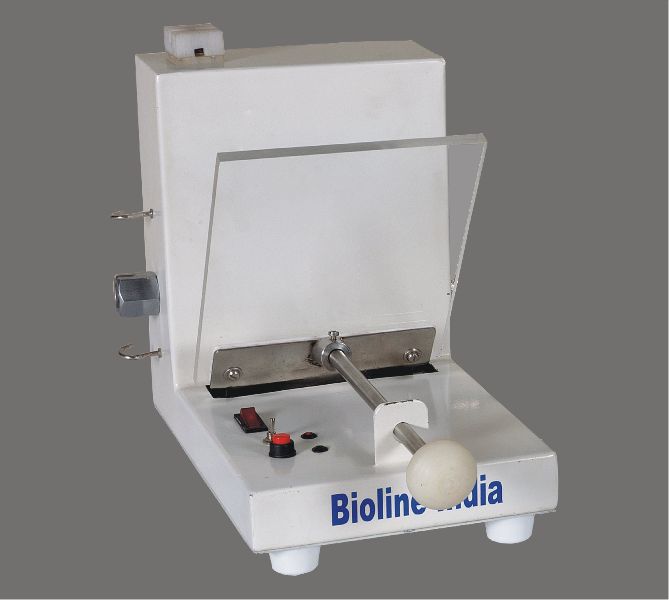 یک واحد خون کامل:RBC  (1FFP  (2(3  CPPlt  (45) CPP                  IG ,   Alb                plasma
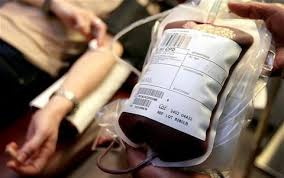 Packed red blood cells
(RBC)
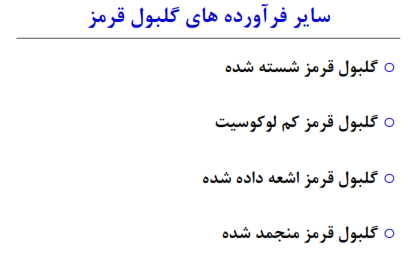 در فرآوردۀ گلبول قرمز شسته شده حدود ۲۰% از گلبولهای قرمز ، ۸۵% از گلبولهای سفید و نزدیک به ۹۹% از پلاسمای اولیه کاهش می یابد.
Fresh Frozen Plasma
(FFP)
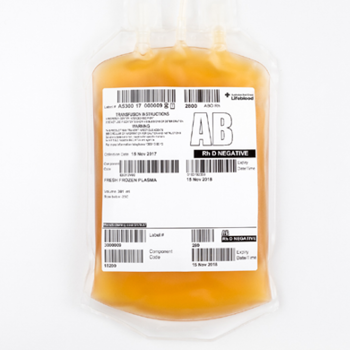 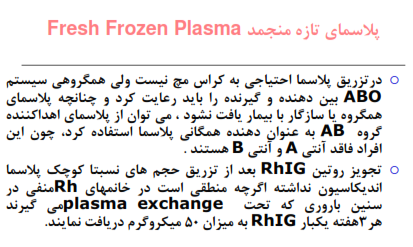 Cryoprecipitate
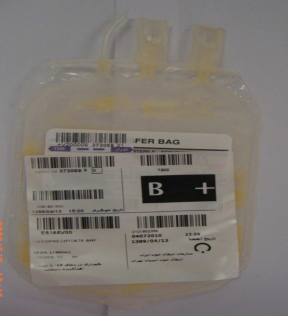 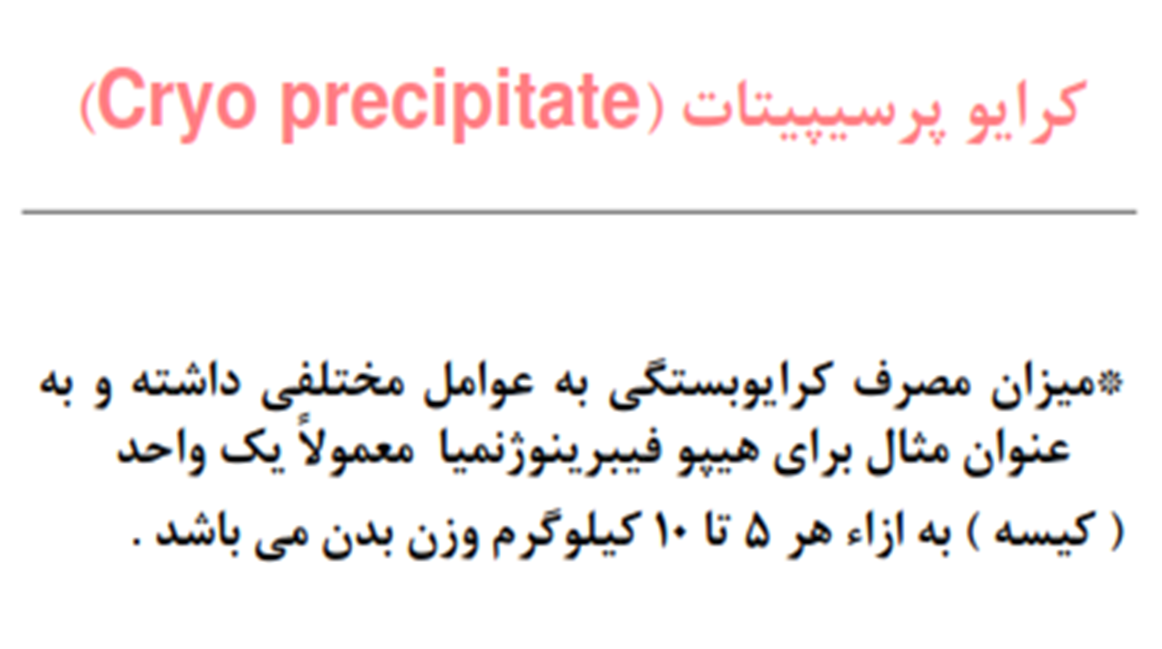 فاکتور VIII 	       
 به میزان 120-80 واحد بین المللی
      					 فیبرینوژن     				      			150 -300mg
                                                                             VWF      
  به میزان 70%-40% مقدار اولیه
      XIII فاکتور
به میزان 30% - 20% مقدار اولیه            
 مقادیر قابل توجهی فیبرونکتین
Thanks